L6
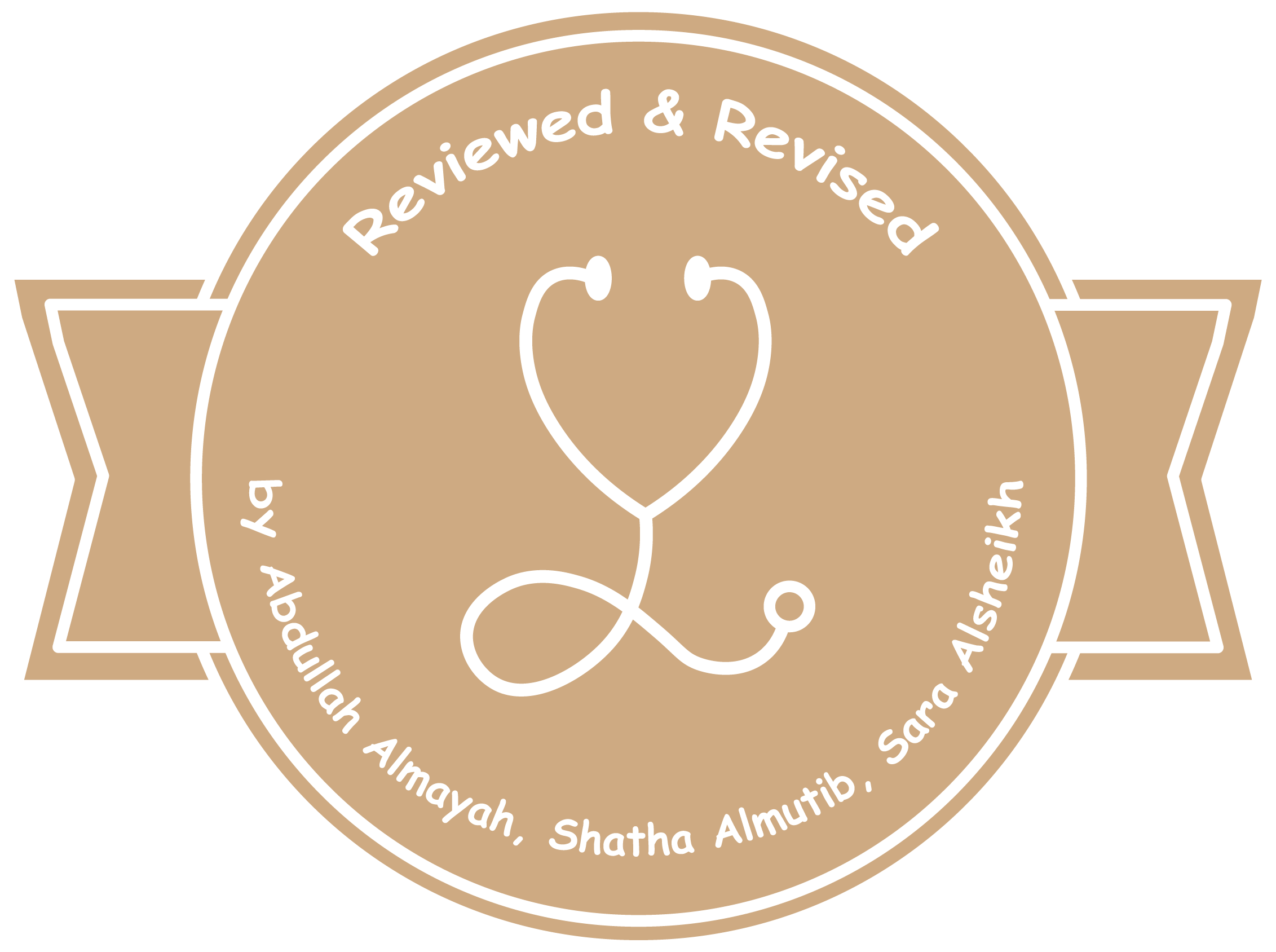 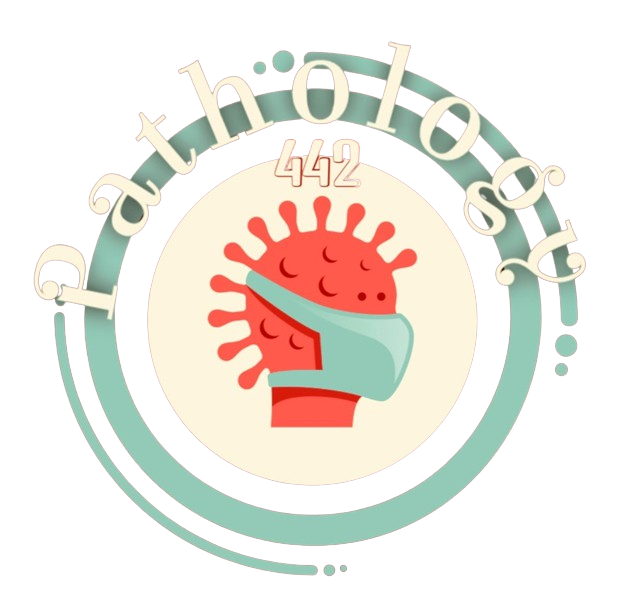 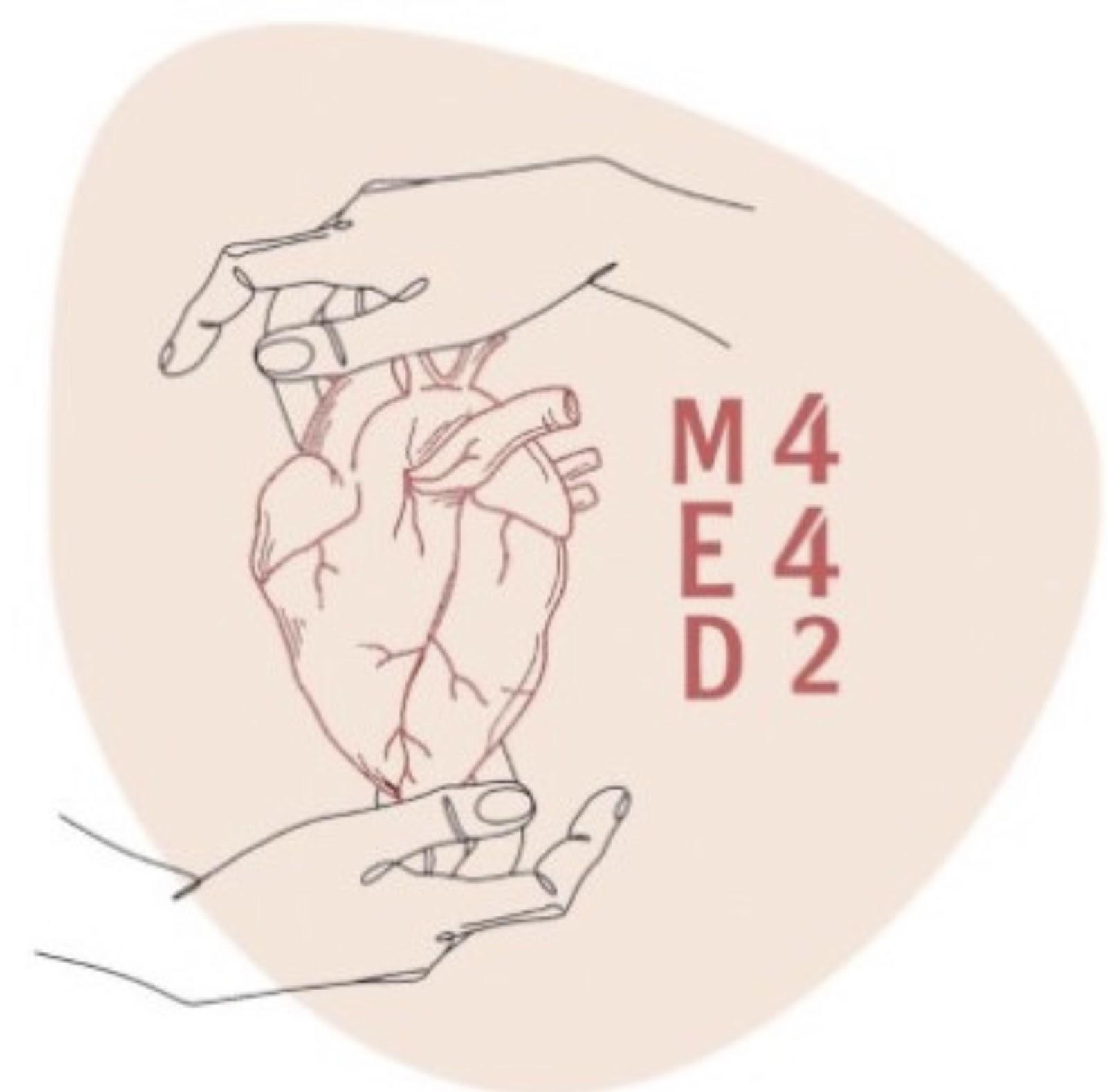 Pathology
Nephrotic/Nephritic syndrome
A complete playlist for the lecture:
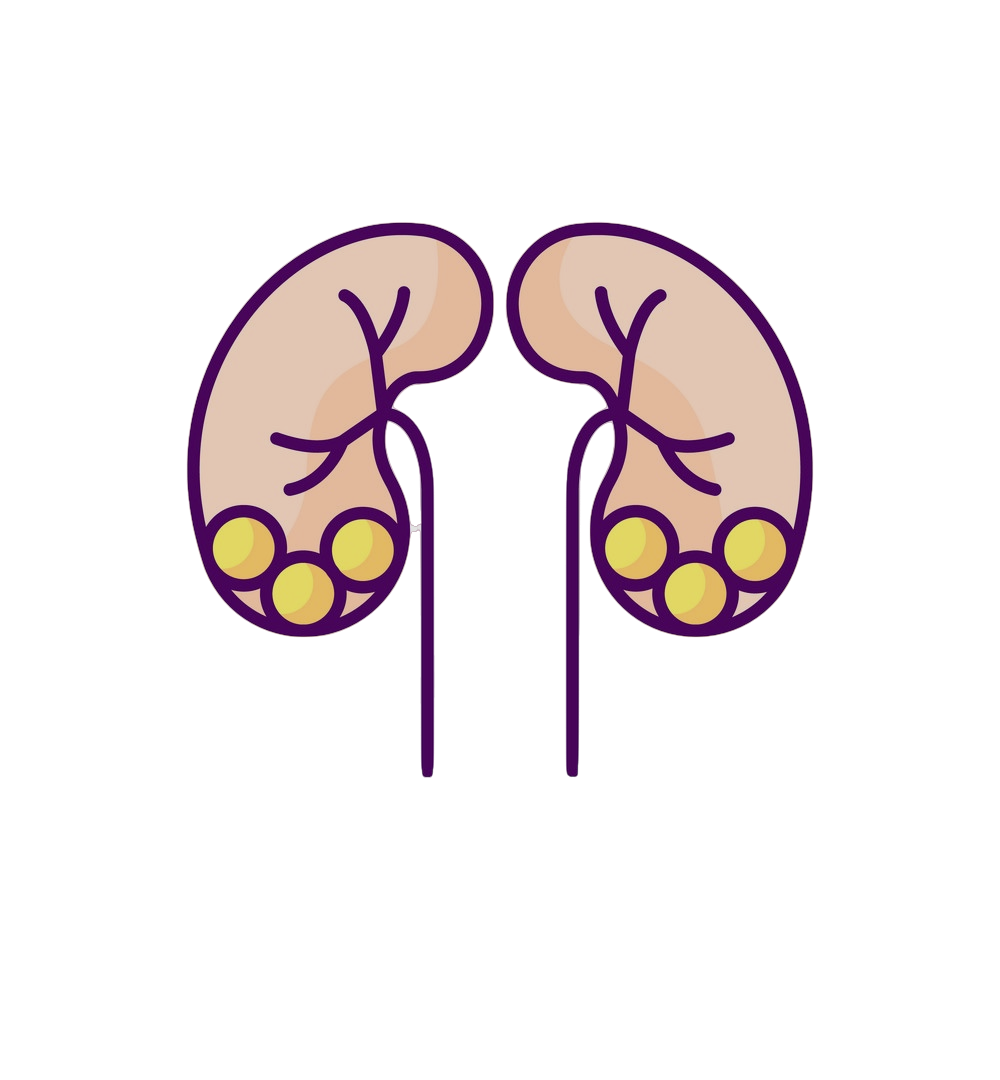 4
1
5
2
6
3
Editing File
- Color Index:
Main Text
Male’s Slides
Female’s Slides
Important
Doctor’s Notes
Extra Info
Objectives
Recognize the five major renal glomerular syndromes.


Describe the main differential pathological diagnosis for each syndrome


Perform a clinico-pathological correlation.


Describe the patterns of injury of each syndrome.
Key Outlines
The nephrotic syndrome: (Minimal change, FSGS, membranous, diabetes).
The nephritic syndrome: (Acute post streptococcal Glomerulonephritis GN, Lupus nephritis).
Asymptomatic Hematuria: IgA Nephropathy. 
Rapidly progressive GN: (Crescentic GN)
The Chronic Renal Failure.
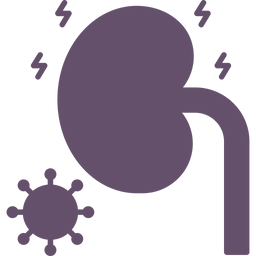 Histology of a kidney
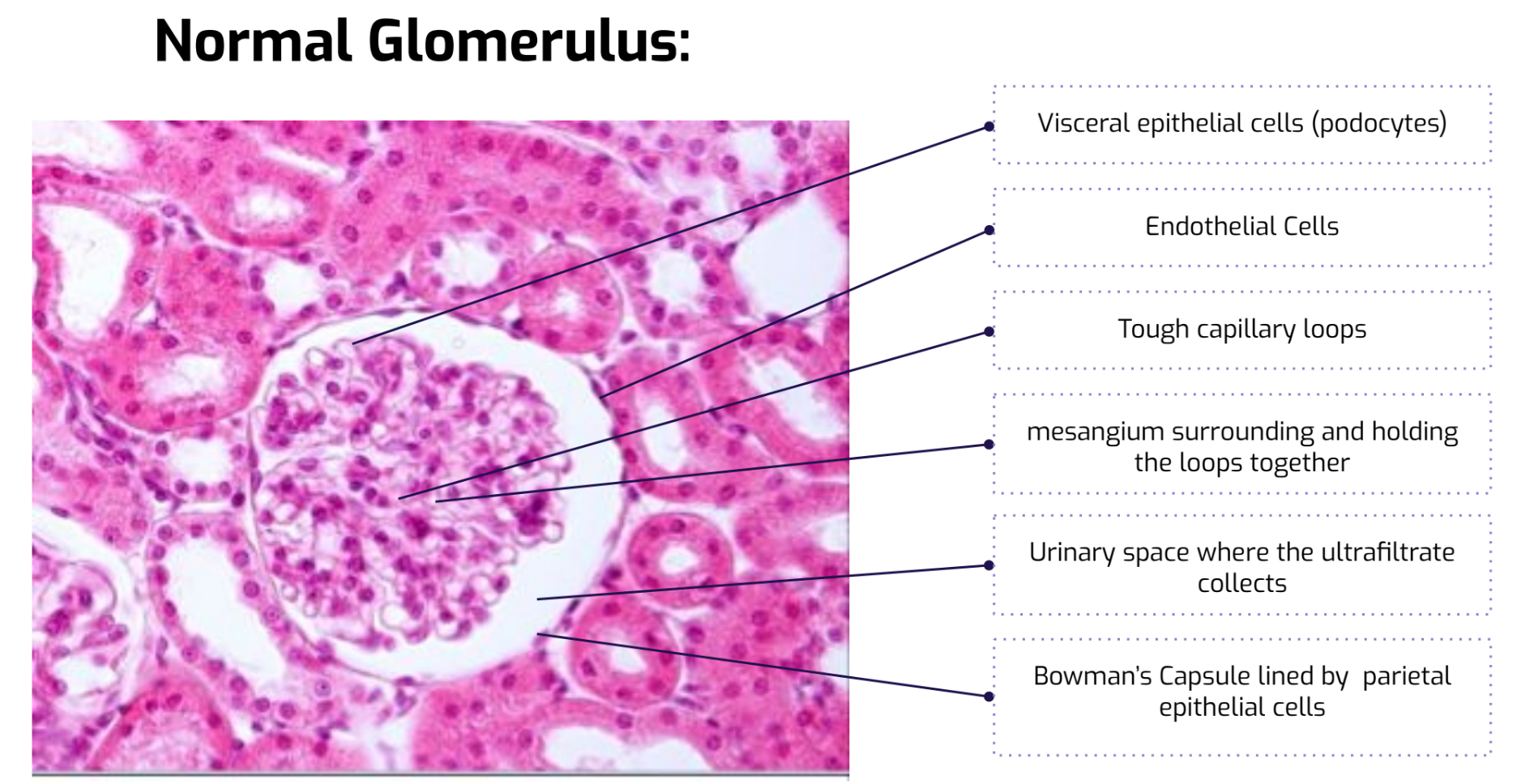 Note That:
- The glomerular basement membrane (GBM) is a crucial structure formed by podocytes of epithelial cells (mainly) and podocytes of endothelial cells as well
- Podocytes lie outside the GBM with their foot processes
- The mesangium (mesangial cells) act like a glue to hold the structure together
- In cases of pathology these structures will be effaced or damaged and the podocyte or foot processes will not be seen, instead a thicker membrane of damaged podocytes is seen.
- In the capillary loops lies blood which contains plasma, proteins, RBCs and inflammatory cells.
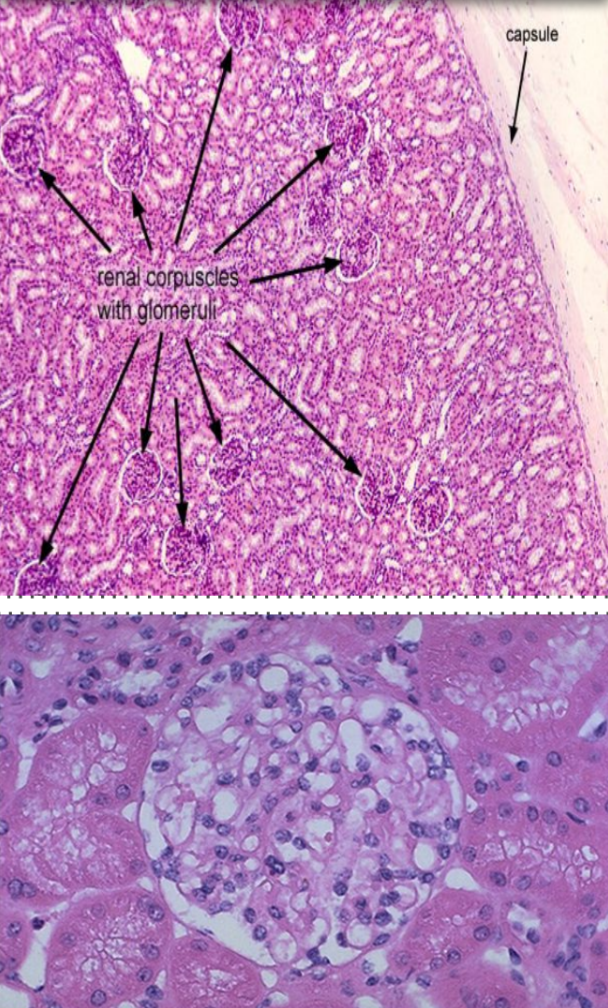 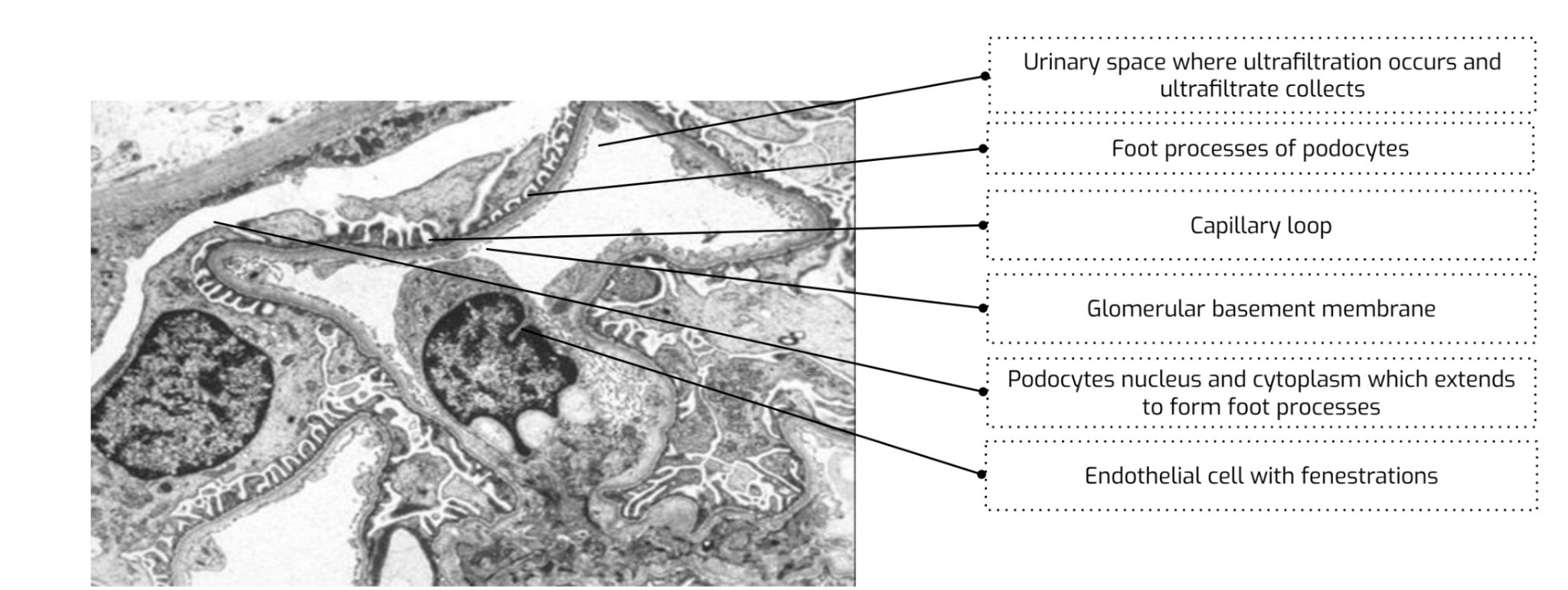 Kidney biopsy
A biopsy of the kidney is taken on ultras guidance by passing a tube through the back and extracting a renal tissue.
Then, the sample is divided into 3 parts allowing us to collectively reach a diagnosis:
Light microscope (using silver stain),
Immunofluorescence
Electron microscope.
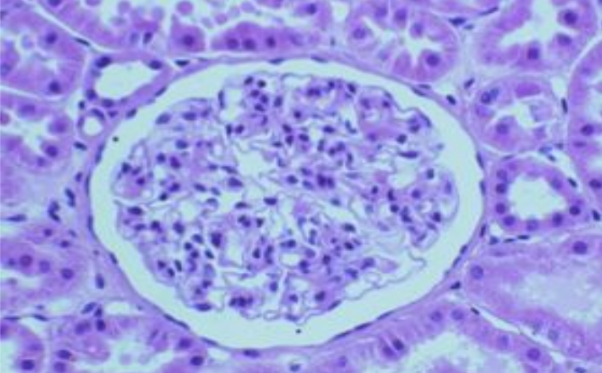 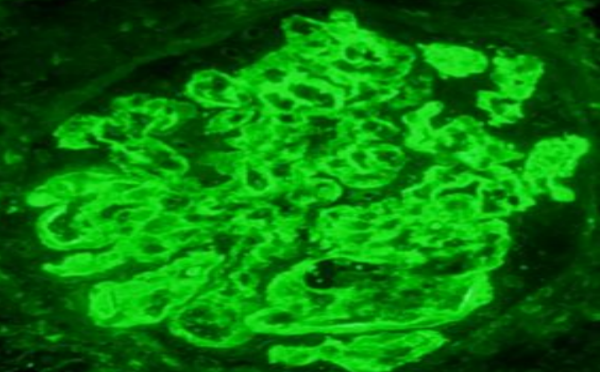 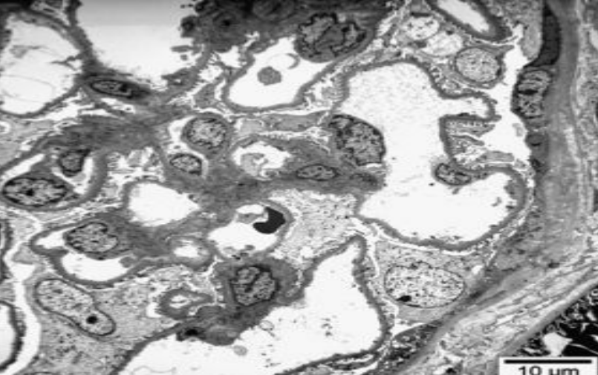 Common locations of electron dense immune deposits
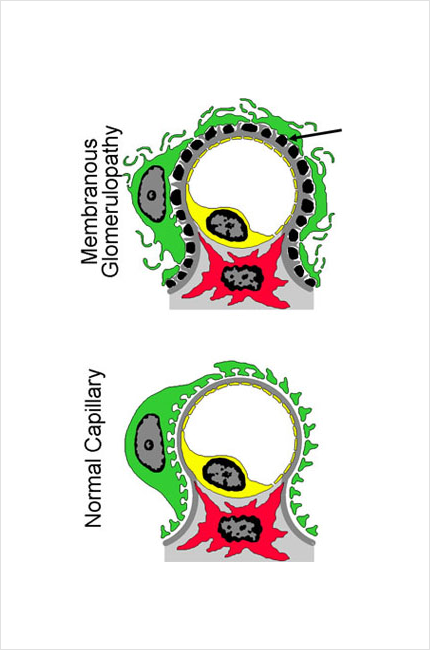 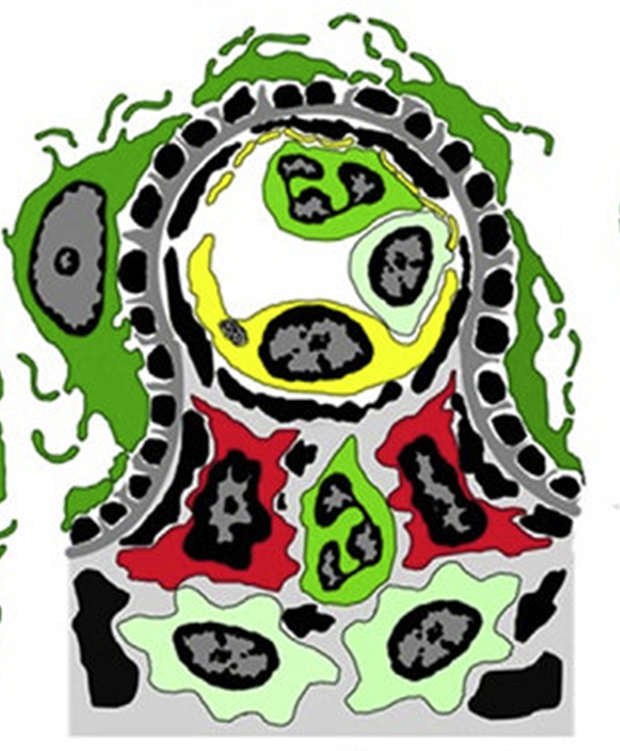 Deposits (in black)
Normal glomerular capillary loop
Pathogenesis of glomerular injury
Glomerulonephritis (GN) is frequently caused by immunologic mechanisms. Both antibody-mediated (mainly) and cell-mediated types of immunity play roles in the production of glomerular inflammation.
1. Antibody-mediated immune GN
There are 3 major mechanisms of antibody-mediated inflammation in most forms of GN, all 3 initiate glomerular inflammatory injury by the attraction and activation of leukocytes. These are:
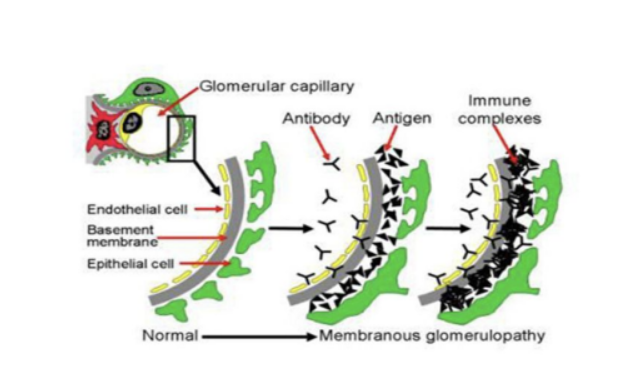 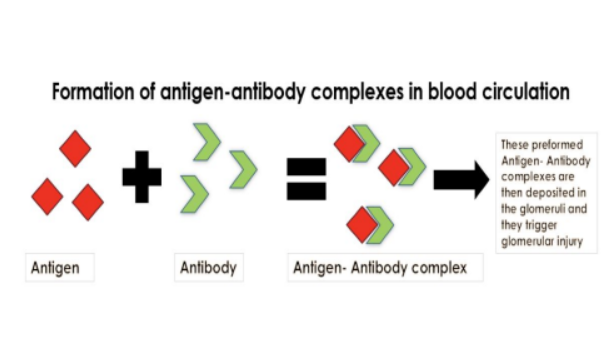 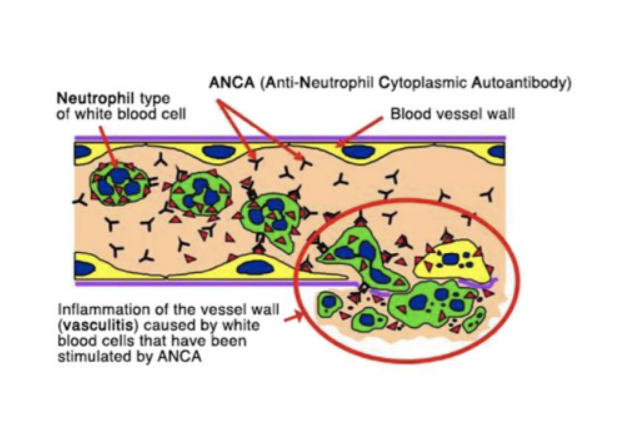 2. Cell mediated immune GN:
Sensitized T cells can also cause glomerular injury. (Less common)
Common markers of renal diseases
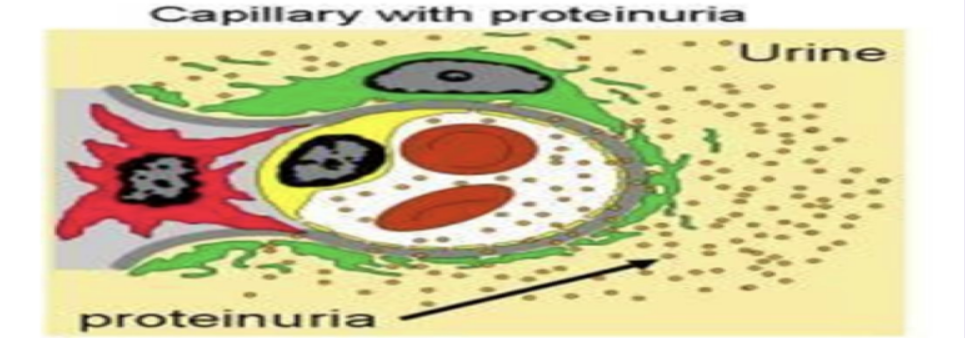 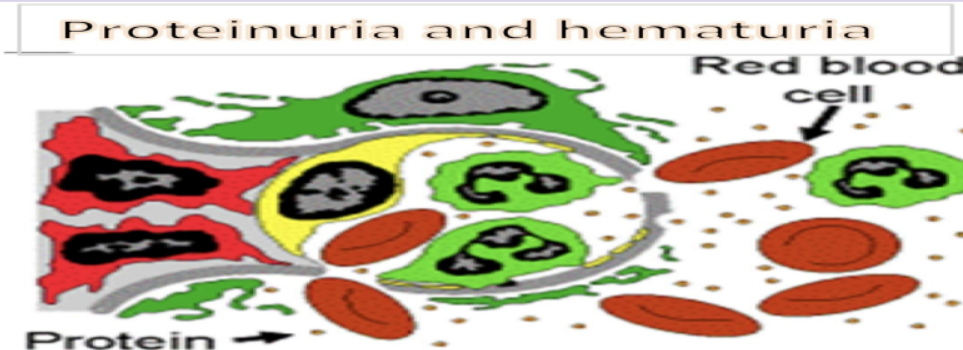 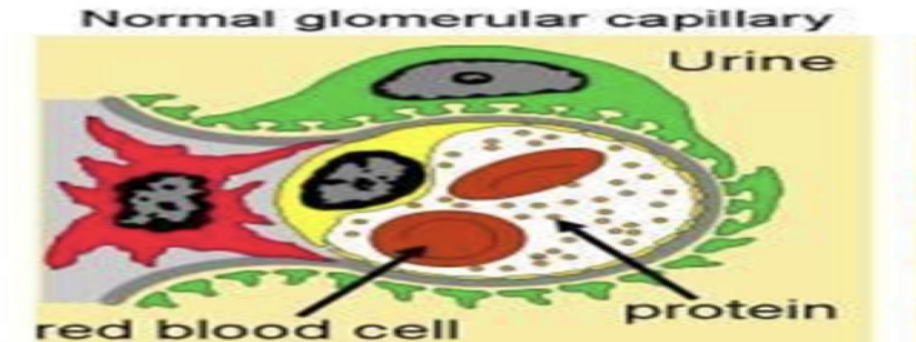 In certain types of glomerular injury the injured capillary loop has abnormal permeability and ruptured GBM which allows rbcs (hematuria) and proteins (proteinuria) to leak into the urinary space. These RBCs in the tubule might mix with other materials to form casts
Capillary loop in a normal glomerulus retains the RBCs , wbcs and most of the protein in the blood that is passing through and the ultrafiltrate is mainly watery fluid going into the urinary space
Protein molecules spill out into the
urinary space due to filtration abnormality in the glomerular
capillary wall
Clinical manifestations of kidney disease
SEGMENTAL:
Only part of a glomerular tuft is involved
GLOBAL:
DIFFUSE:
FOCAL:
Involving the total glomerular tuft
Majority of the glomeruli are involved.
Some of the glomeruli
are involved
Terminology
Nephrotic syndrome
A group of clinical features that include the following:
Hypoproteinemia or hypoalbuminemia:
Massive proteinuria:
Odema:
Is    the loss in the urine of >3.5 g of protein/day.
This is due abnormal permeability of the glomerular capillary wall.
hypoproteinemia causes reduced plasma colloid osmotic pressure, salt water retention & odema.
plasma albumin levels <3g/dL (this is due to the loss of protein in the urine)
Hyperlipidemia and lipiduria:
hypoalbuminemia causes compensatory increase in lipoprotein secretion by the liver leading to hyperlipidemia. At the same time there is increased loss of lipid in the urine, lipiduria (due to abnormal permeability of the GBM).
Note: in the beginning there is little or no azotemia, hematuria, or hypertension
(not part of definition of nephrotic syndrome).
NOTE: In children the most common cause of nephrotic syndrome is minimal-change disease. In adults the most common primary glomerular diseases that causes nephrotic syndrome are membranous glomerulopathy in aucasians and Asians, and FSGS is the most common etiology in african americans.
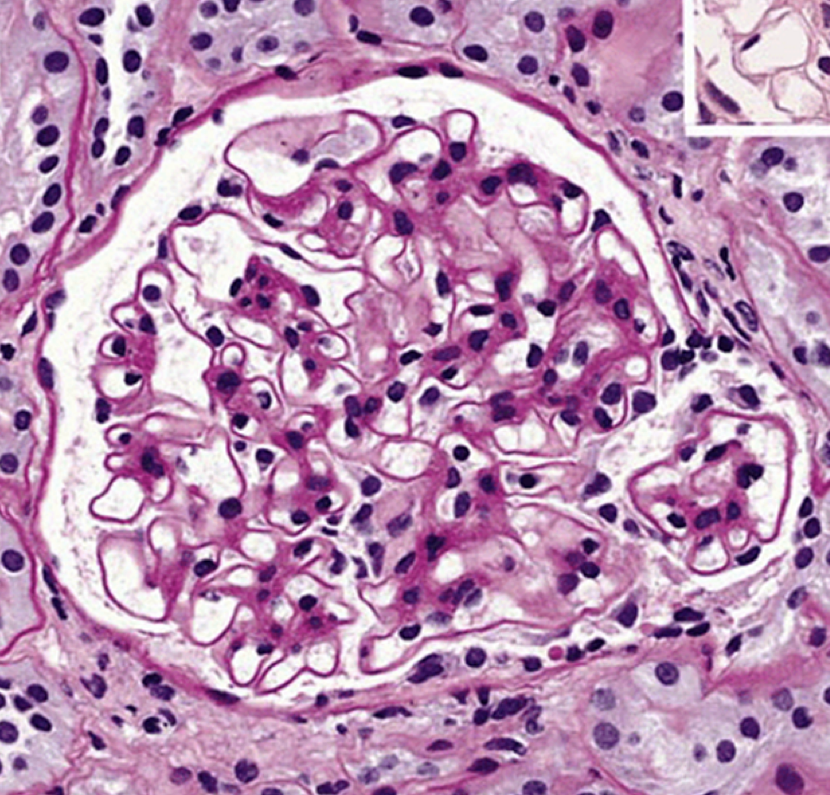 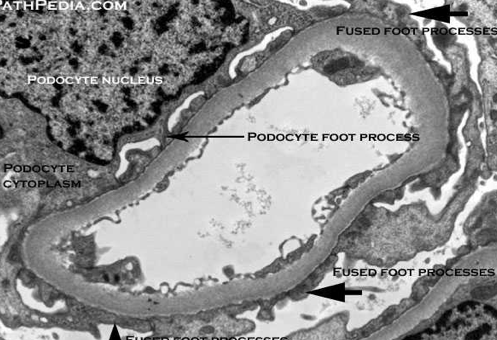 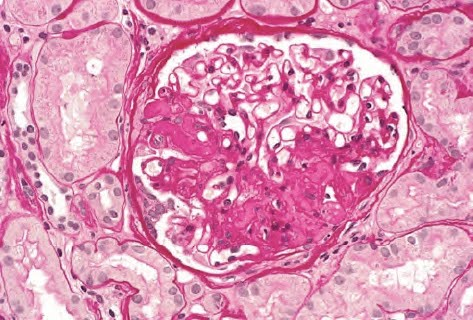 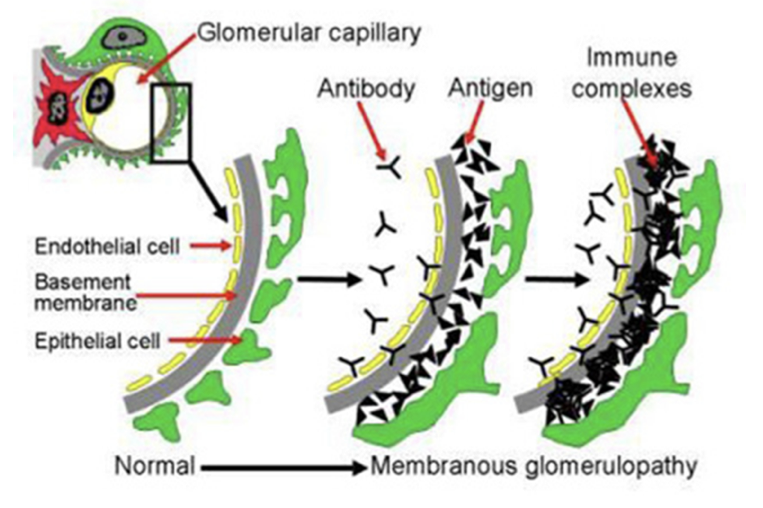 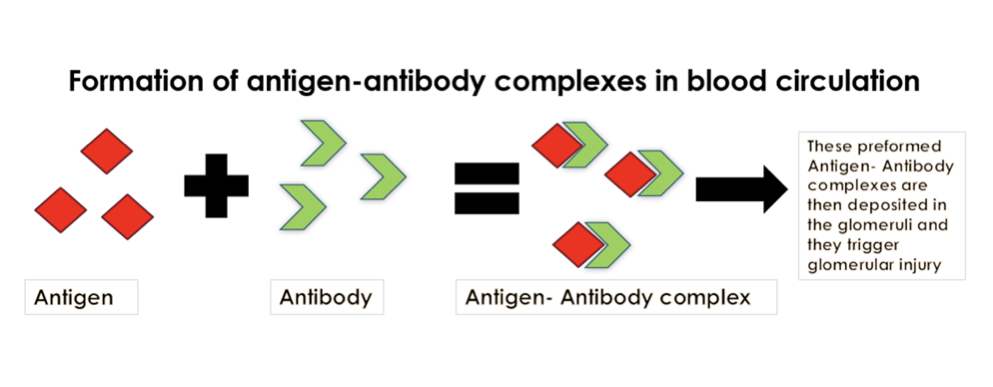 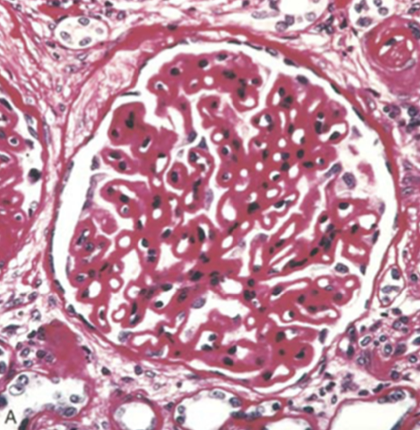 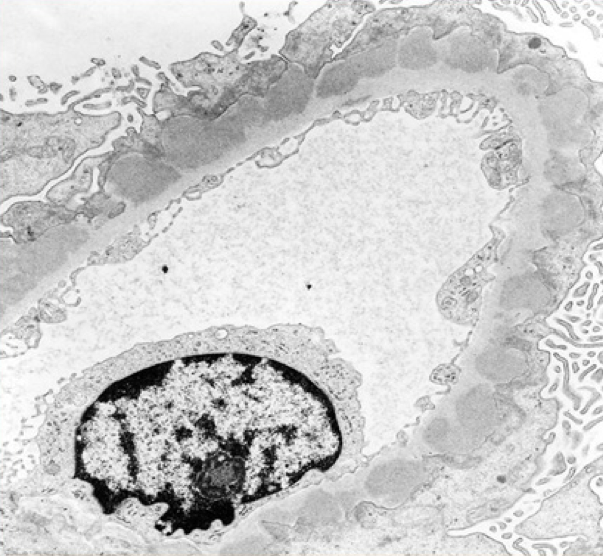 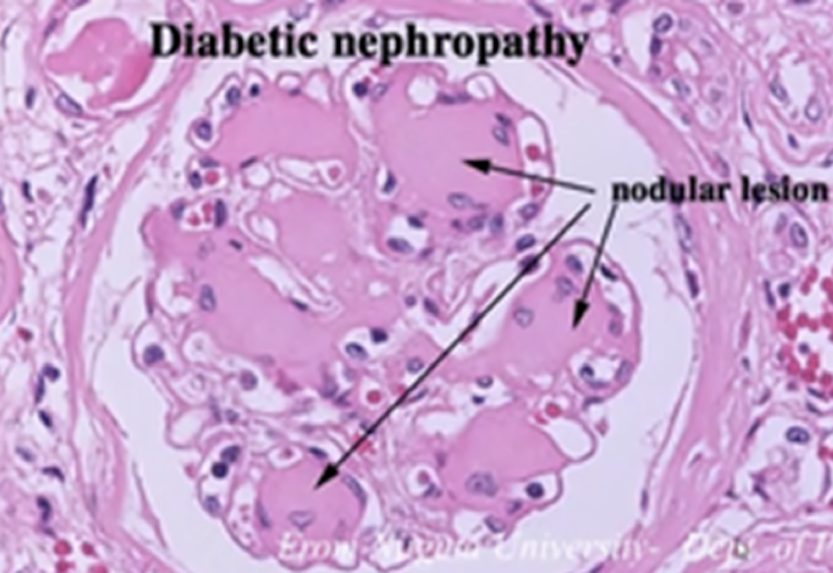 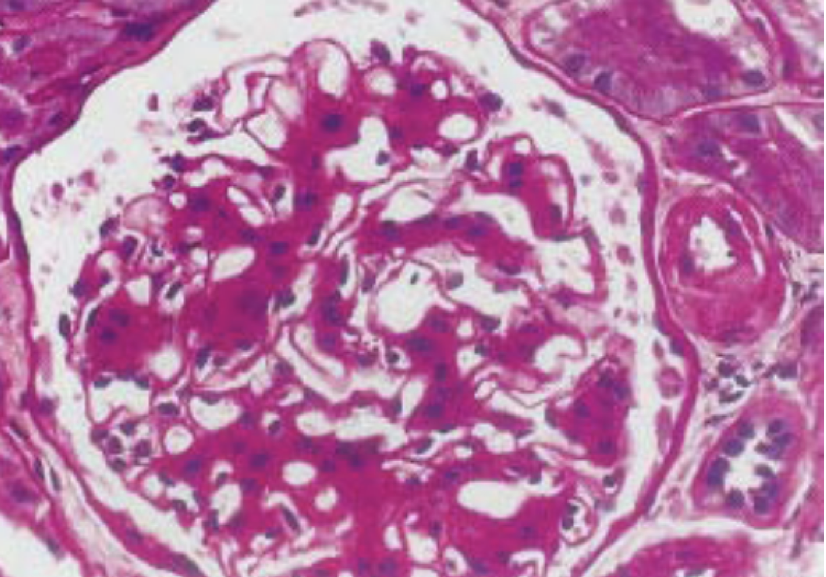 Nephritic syndrome
A clinical complex characterized by acute onset of:
Oliguria
Hematuria:
Azotemia
(smoky brown urine). The hematuria is a result of glomerular injury and inflammatory rupture of the glomerular capillaries with resultant bleeding into the Bowman’s space. The rbcs pass into the tubules and mix with proteinaceous material in the tubules and forms rbc casts (which are passed in the urine). The hemodynamic changes caused by the rupture lead to a reduction in the glomerular filtration rate (GFR).
A result of the reduced GFR
Increased blood urea nitrogen and creatinine. It is also a result of reduced GRF
Hypertension
it is a result of the fluid retention and renin release from the ischemic kidneys.
NOTE: There may be mild proteinuria and edema.
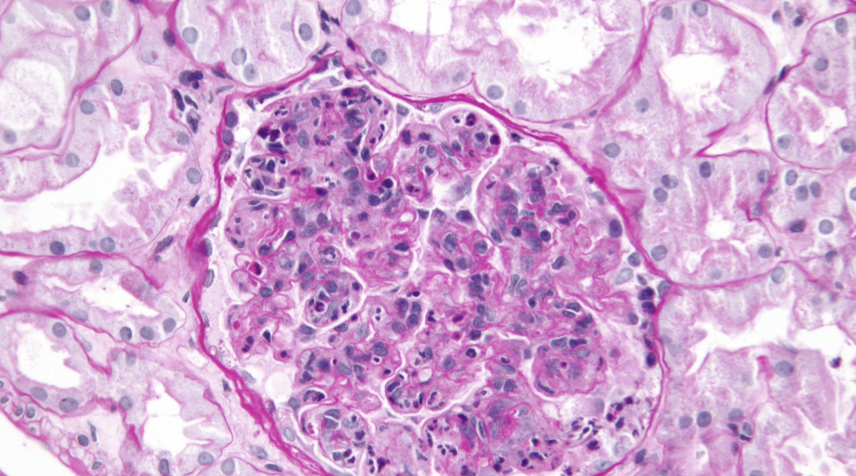 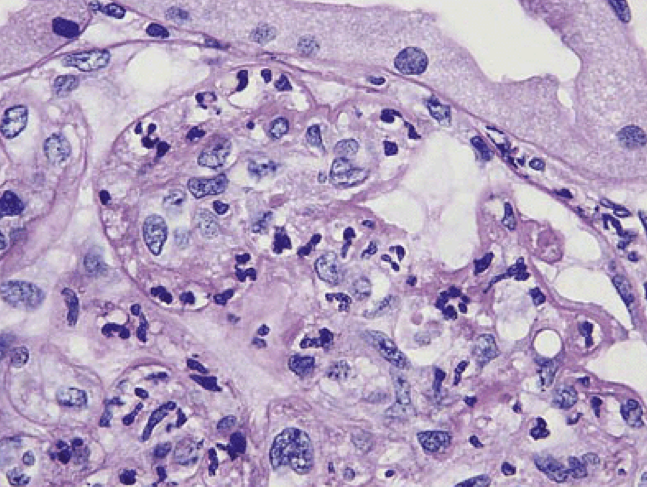 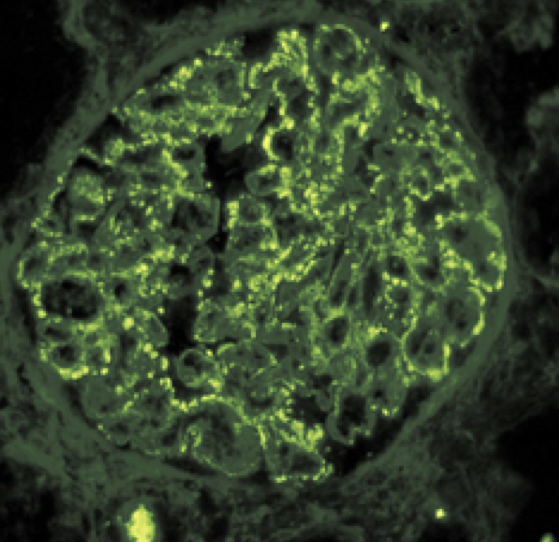 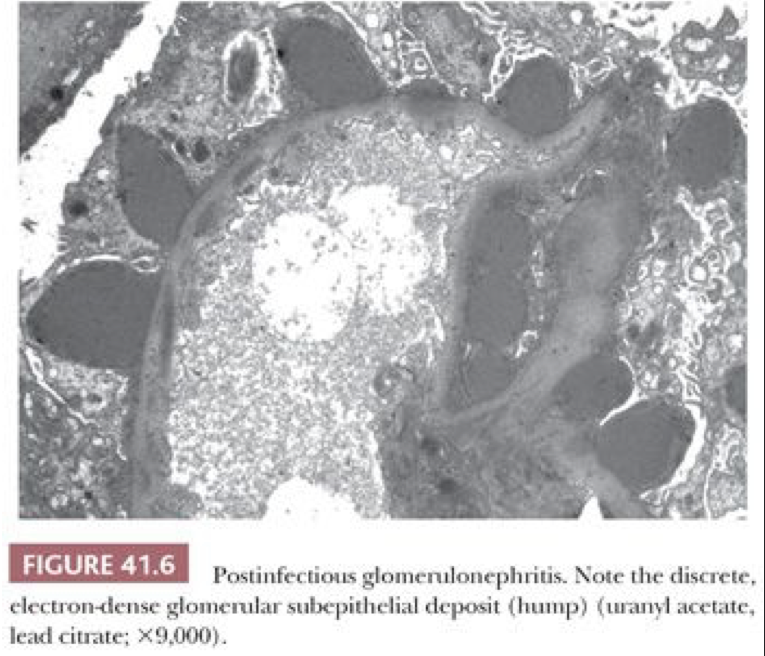 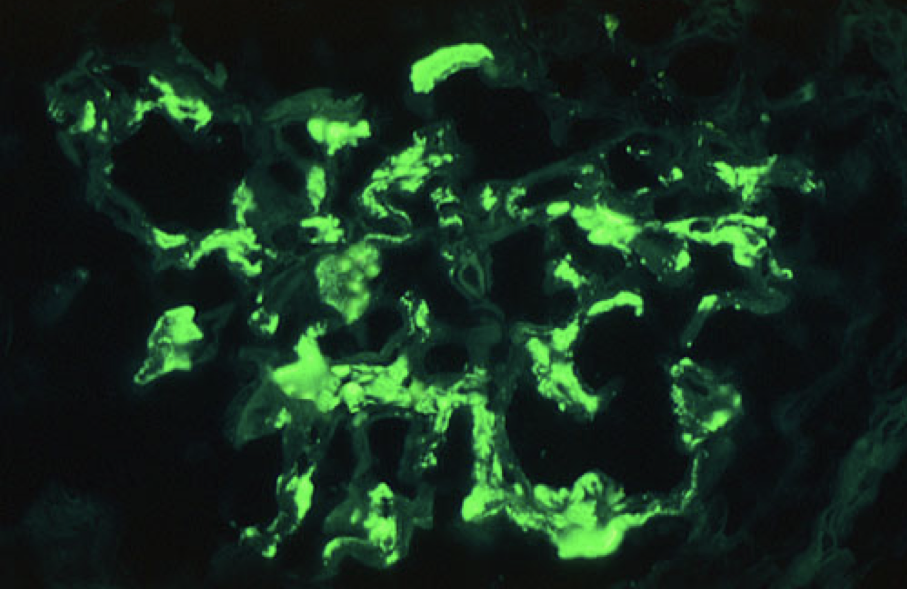 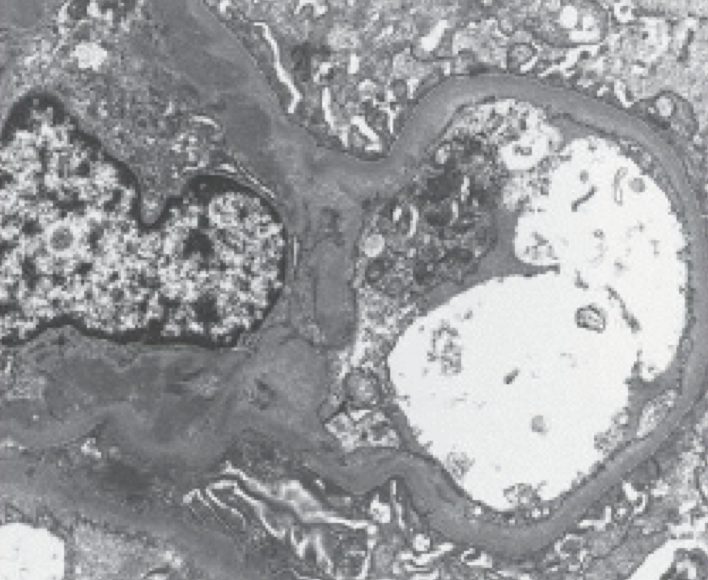 Nephrotic syndrome
Definition: A group of clinical features that include:

1-Massive Proteinuria, 2-hypoproteinemia, 3-oedema, 4-hyperlipidemia.
PhosphoLipase A2 Receptor 1
A clinical complex characterized by acute onset of:

1-Hematuria, 2-Oliguria, 3-Azotemia, 4-Hypertension, 
5-And may have Nephritic edema
Nephritic syndrome
Quiz
Glomerulonephritis (nephritic syndrome) is a kidney disorder. This disorder affects the glomeruli (clusters of microscopic blood vessels with small pores through which blood is filtered). Glomerulonephritis is characterized by swelling (edema), high blood pressure, and which of the following?
Red blood cells in the urine.
Extreme thirst.
An inability to urinate.
An increased desire for salt.
Q4
Q2
Q3
Q1
Acute glomerulonephritis most often occurs as a complication of which of the following?
A back injury.
Poor nutrition.
A streptococcal infection.
A viral infection.
What might be a consequence of glomerular inflammation that results in hematuria, proteinuria and hypertension?
Nephrotic Syndrome.
Nephritic Syndrome.
Cystitis.
Pyelonephritis.
Which of these is not a common marker for kidney disease ?
BUN
Alkaline CSF
Serum creatine
Casts
Quiz
Which of these is a clinical manifestation of nephrotic syndrome?
Moderate proteinuria
Hyperproteinemia
Odema
Hypolipidemia
Q5
Q6
Which of these is a primary cause of nephrotic syndrome?
Amyloidosis
Diabetes Mellitus
Systemic Lupus Erythromatus 
Membranous GN
Answers:
1- A, 2- C, 3- B, 4-B , 5-C , 6-D ,
Members
Members
Team Leaders
Hassan Alabullatif
Maha Alkoryshy
Manar Alzahrani
Team Members
Omar Alkadhi
Emad Almutairi
Rakan Alromayan
Ali Alzahrani
Saad Alahmari
Malik halees
Khalid Alrasheed
Nawaf Alturki
Hoor Aloraini
Farah alhalafi
Shahad Alsalahi
Nouf Aldhalaan
Jana alhazmi
Mayssar Alshobaki
Rahaf Almutairi
layan Aldoukhi
Atheer Alahmari
Walaa AlMutawa
Fatima Halawi
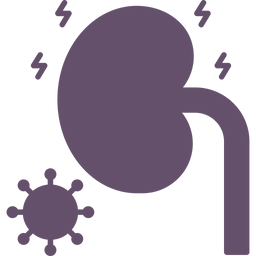 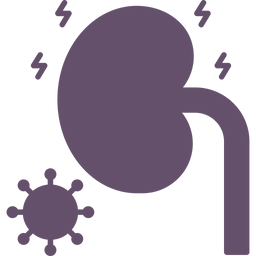 Pathology442@gmail.com
Theme was done by Shatha Almutib